Профориентационная работа в городском военно-спортивном клубе им. В.И. Саплина
Стулов Евгений Геннадьевич
Педагог дополнительного образования
Моисеев Владимир АлександровичПедагог дополнительного образования
Военно-спортивный клуб им. В.И.Саплина МБУДО «ЦВР»
Встречи со знаменитыми людьми, с ветеранами боевых действий, ветеранами Великой отечественной войны и вооруженных сил, а также выпускниками клуба
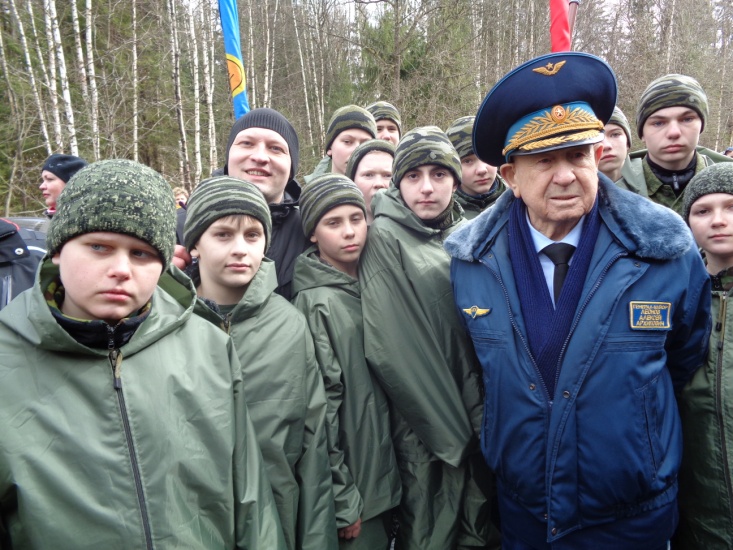 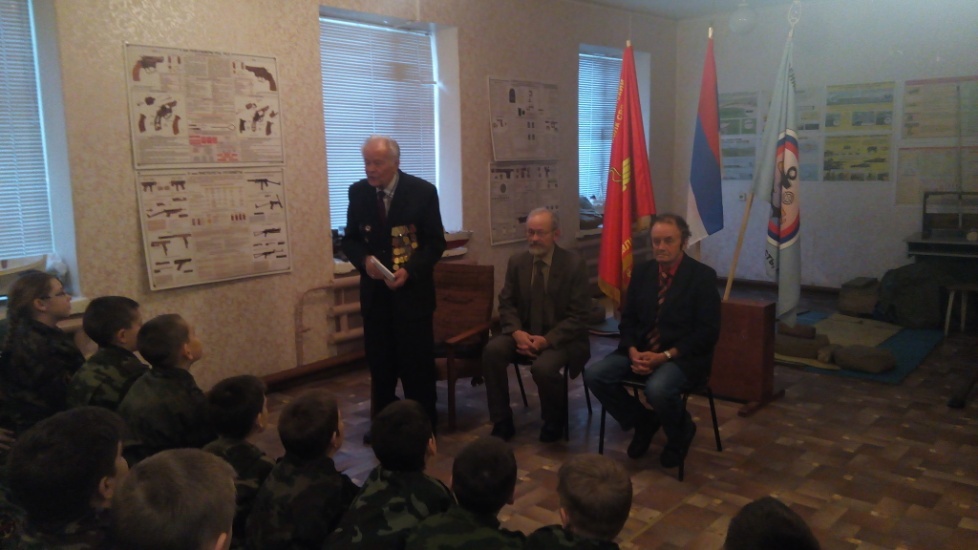 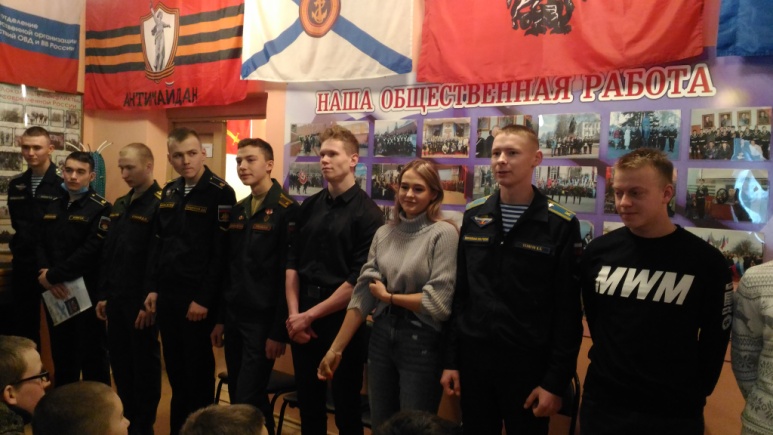 Участие в патриотический мероприятиях
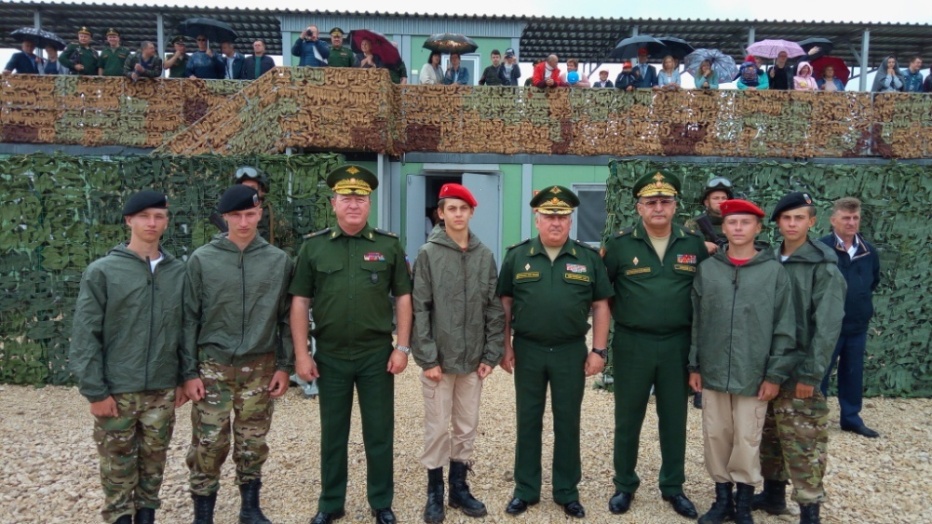 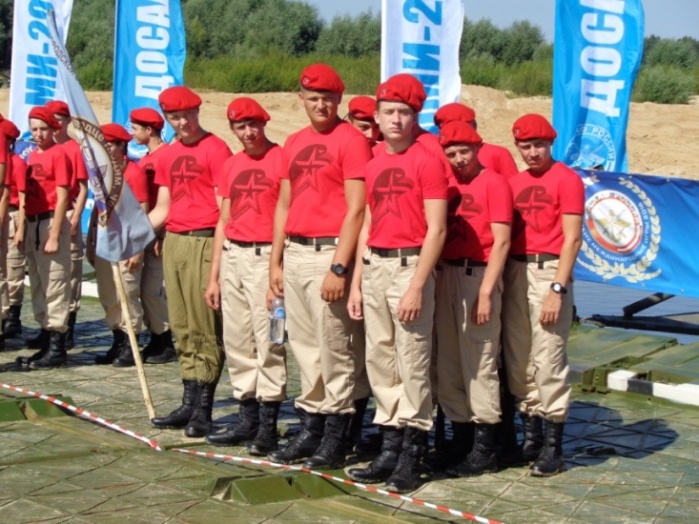 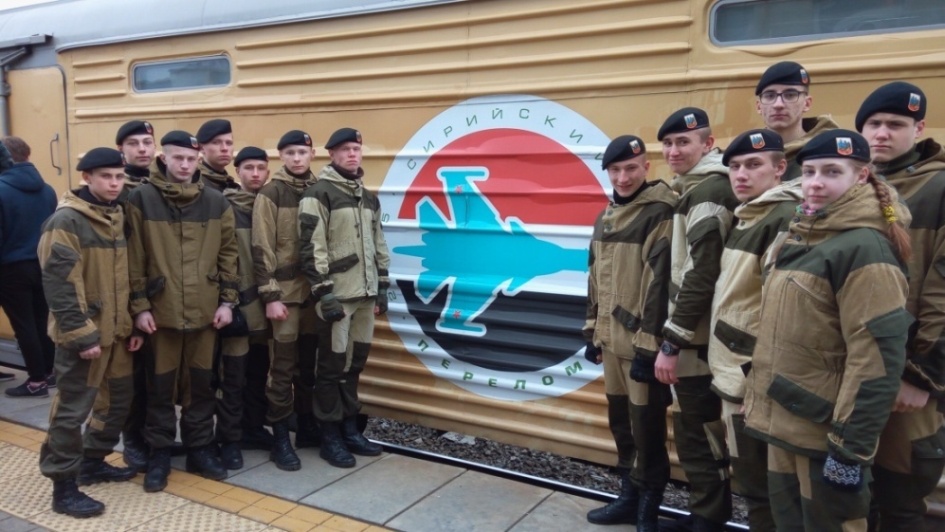 Участие в митингах посвященных дням воинской славы и открытие турниров посвященных погибшим воинам
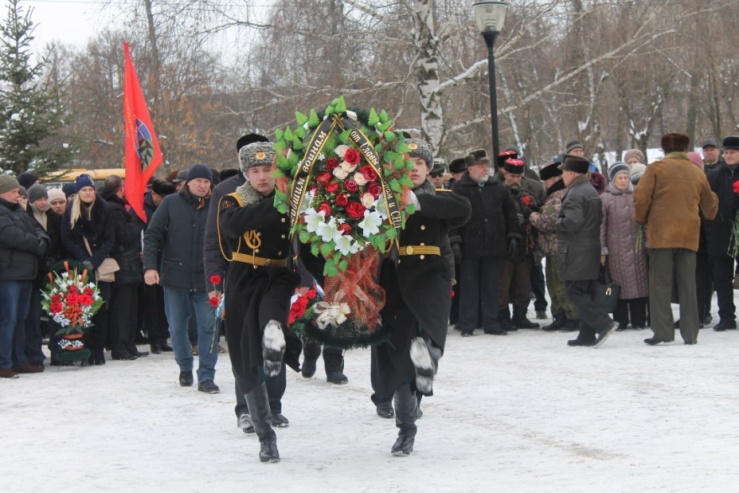 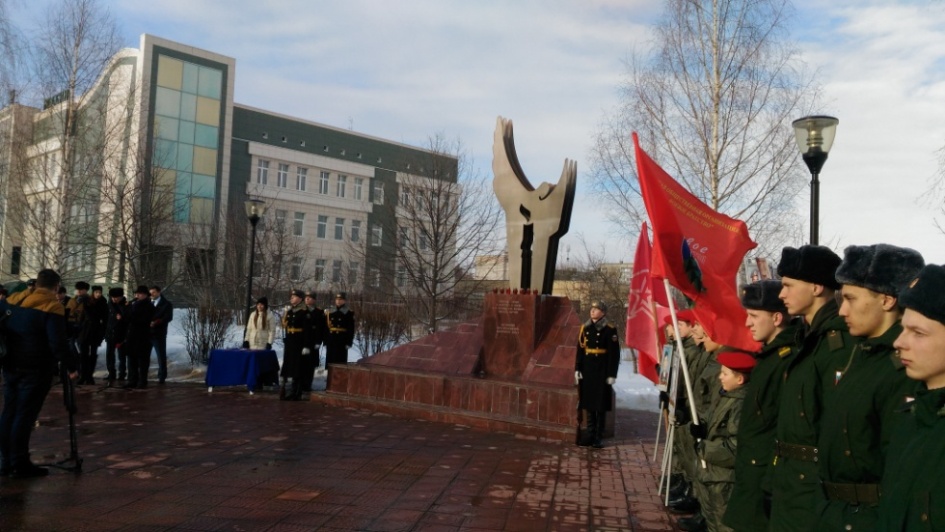 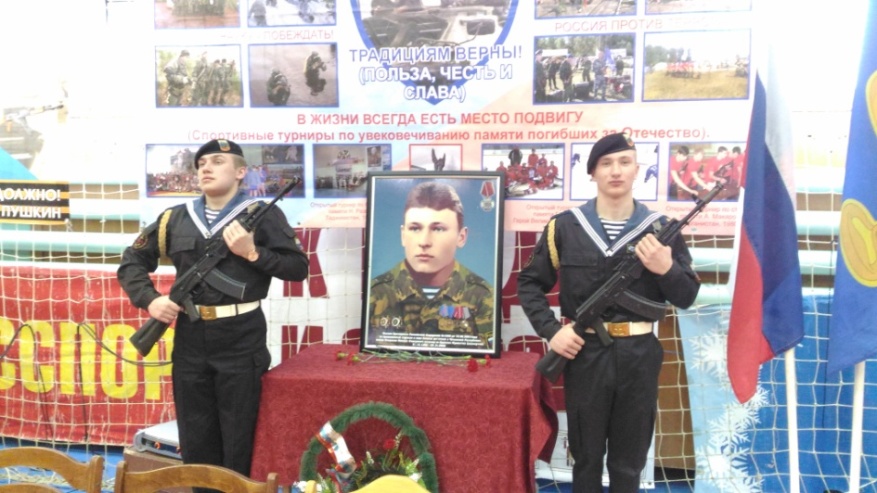 Активное участие в праздновании Дня Победы
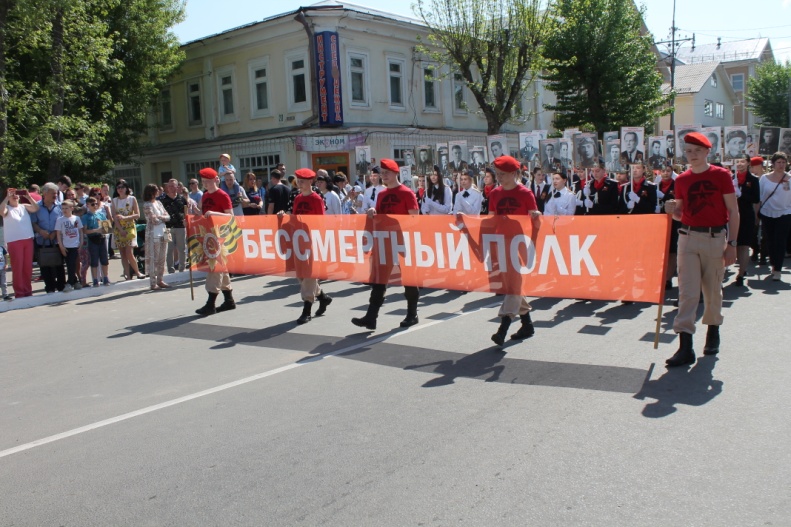 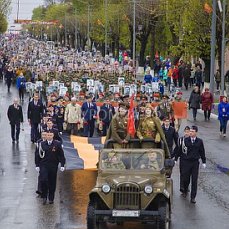 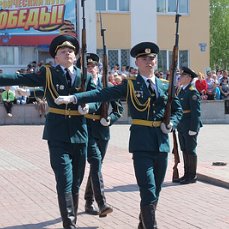 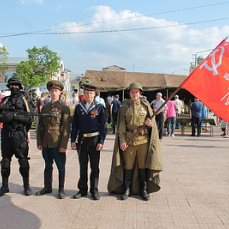 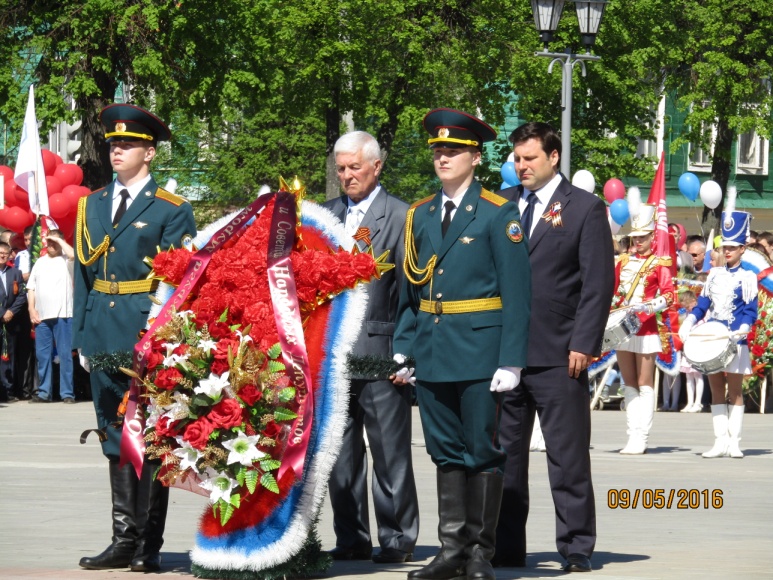 Ежегодная акция «Дорога к обелиску», посвященная Дню защитника Отечества
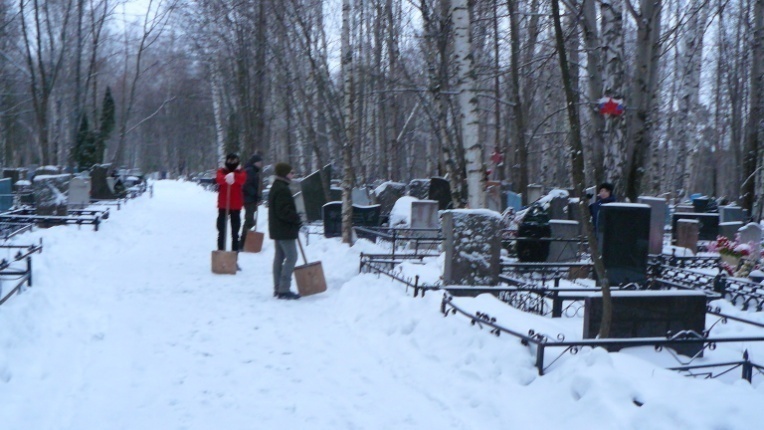 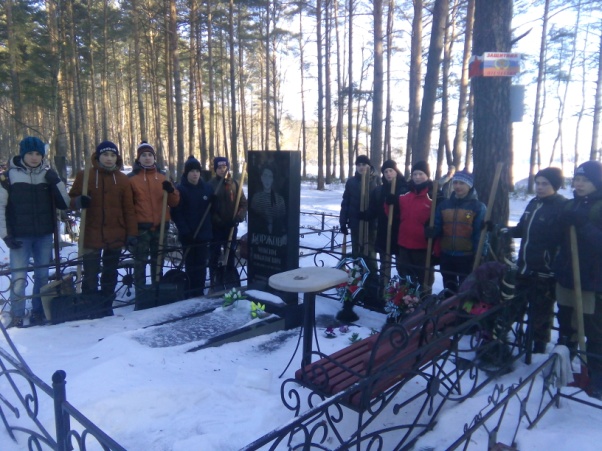 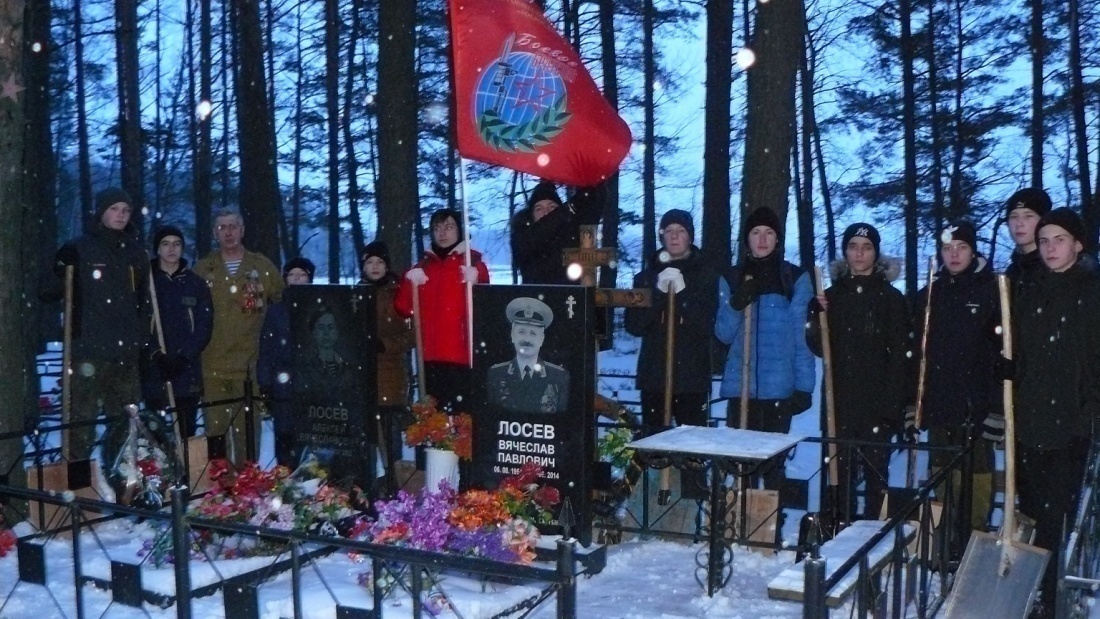 Реализация патриотического проекта «Экологический десант»
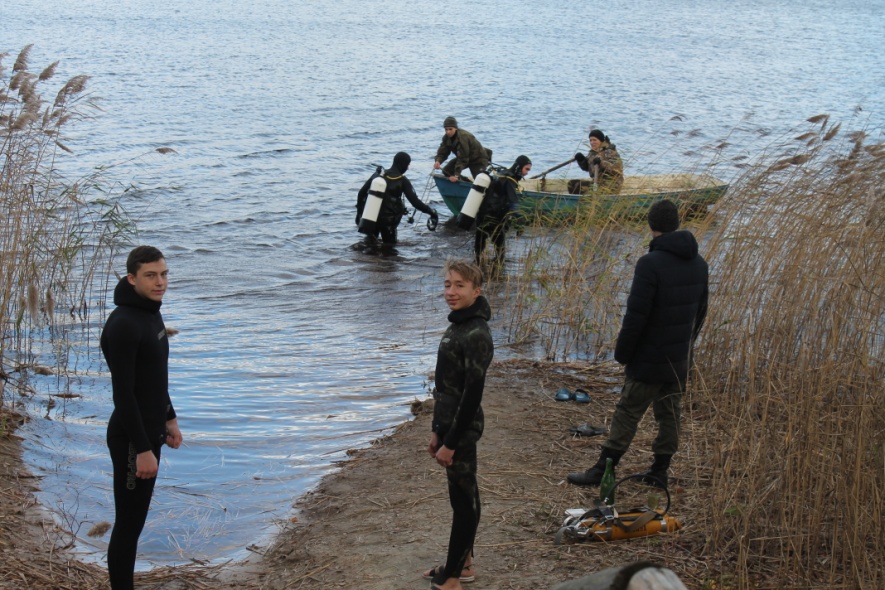 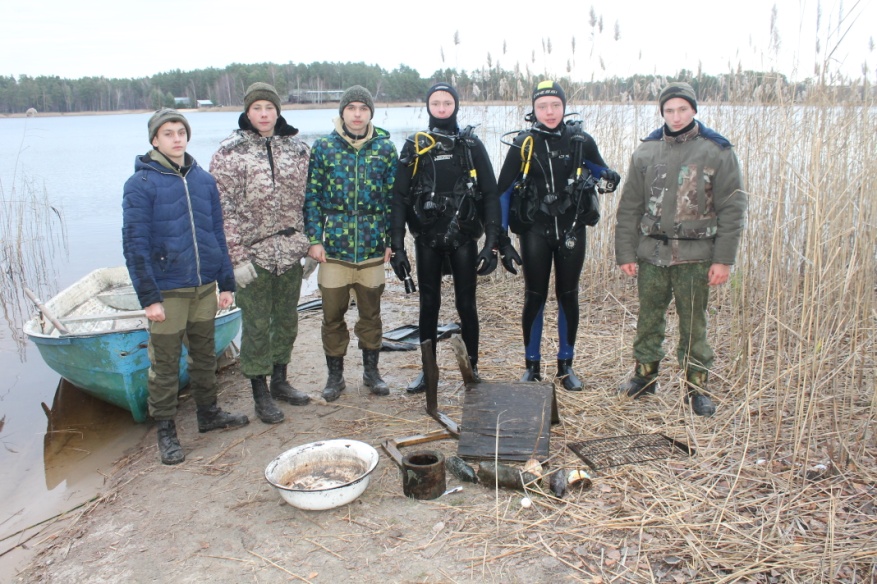 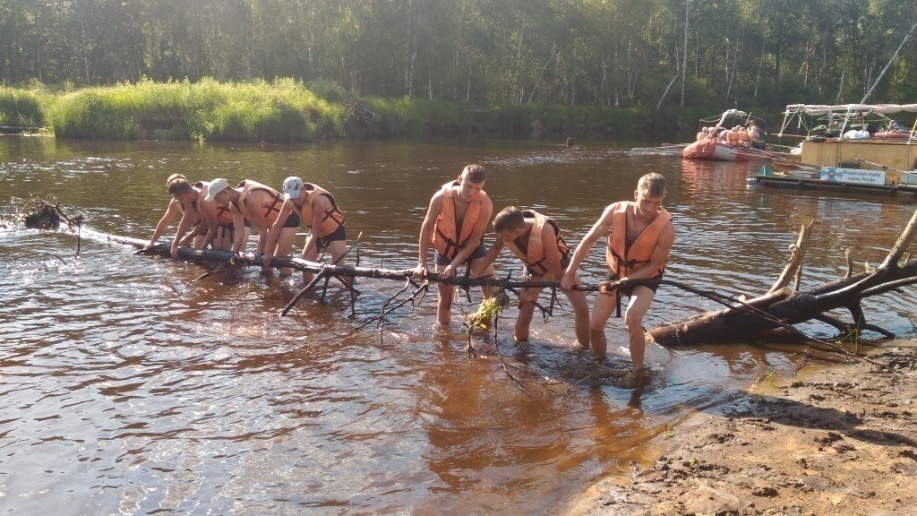 Практическое применение полученных знаний
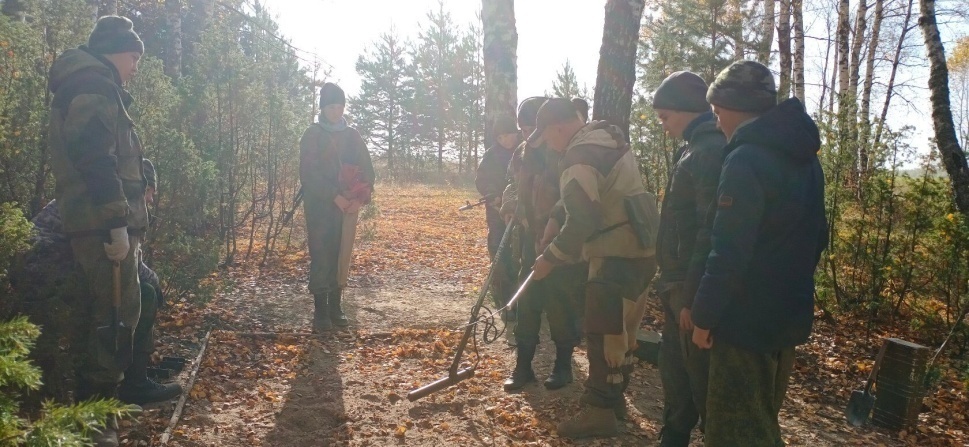 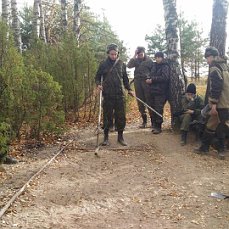 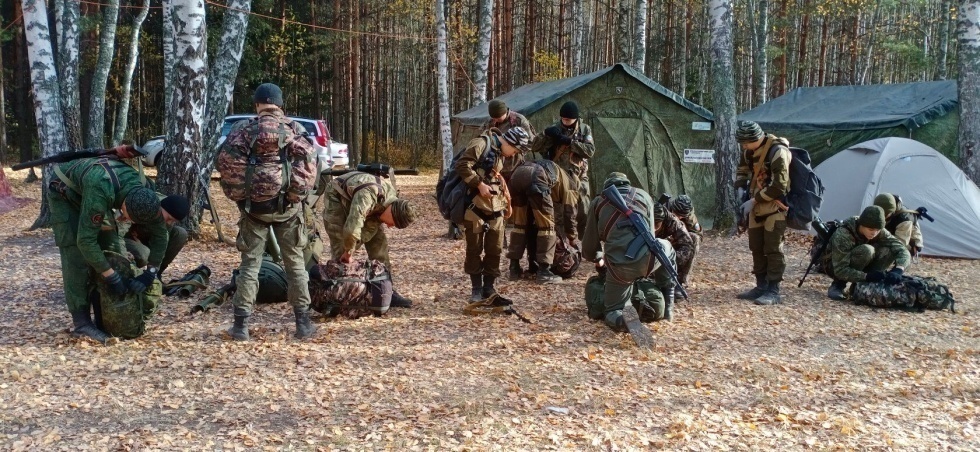